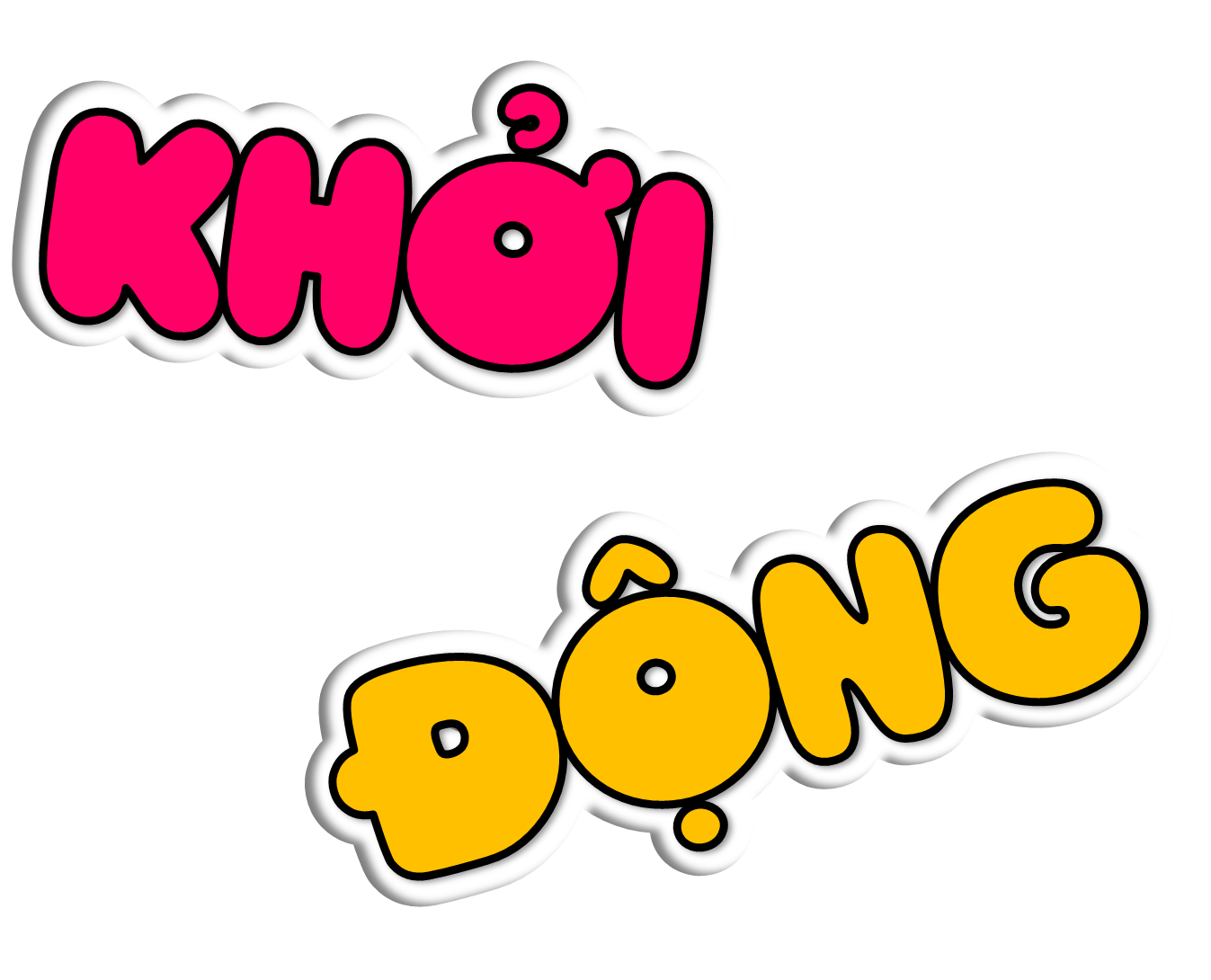 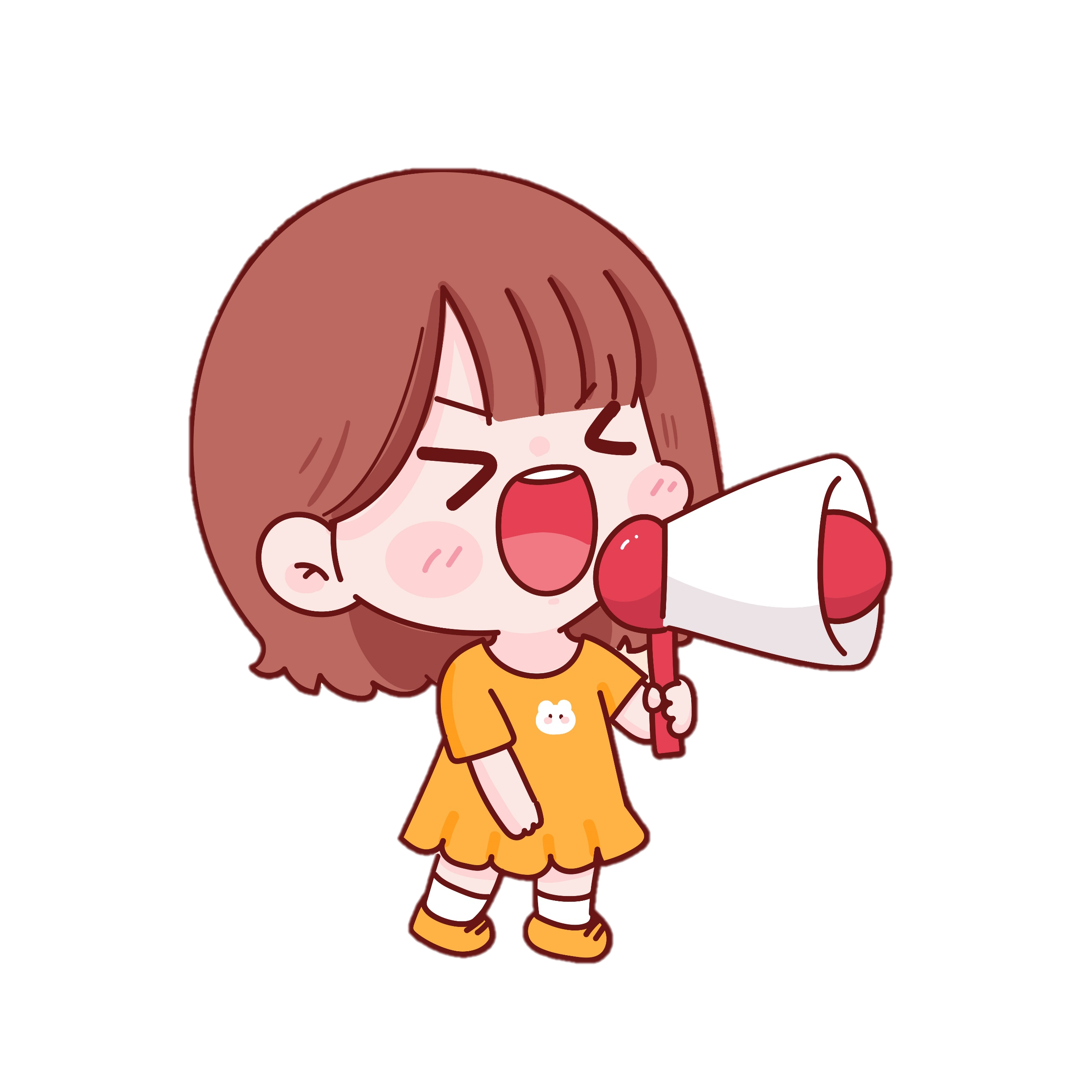 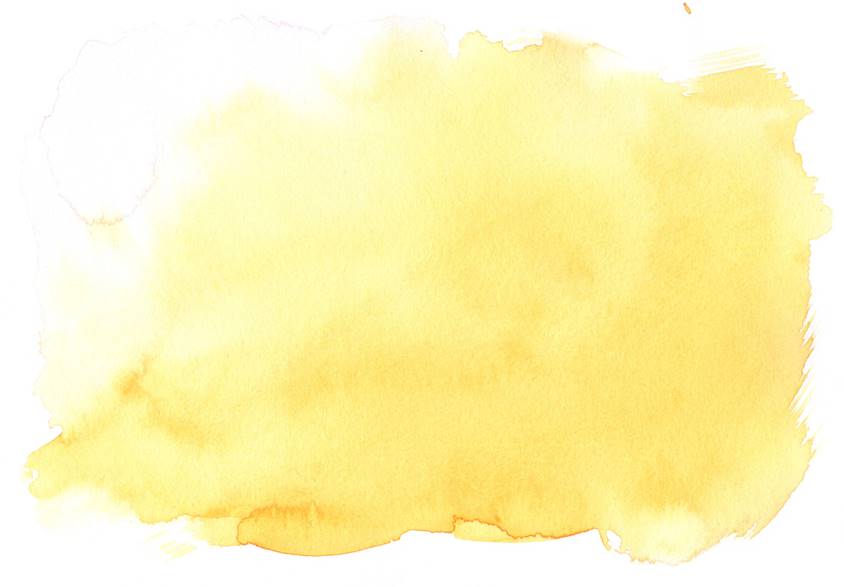 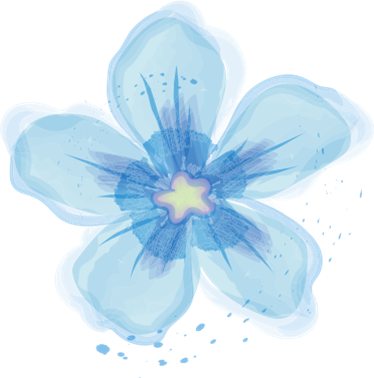 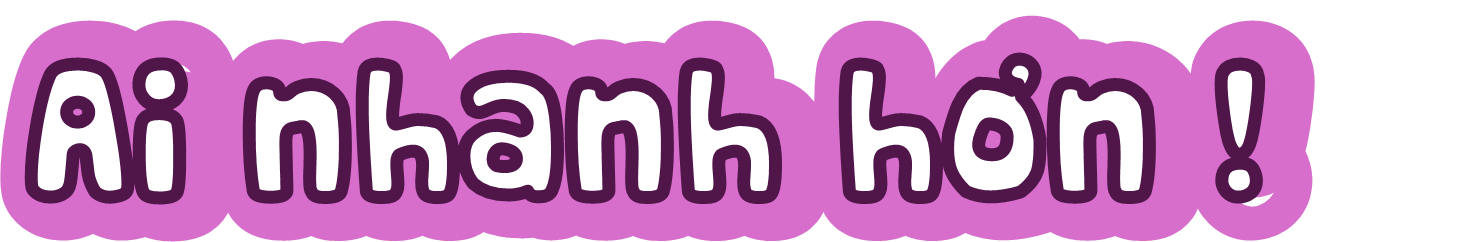 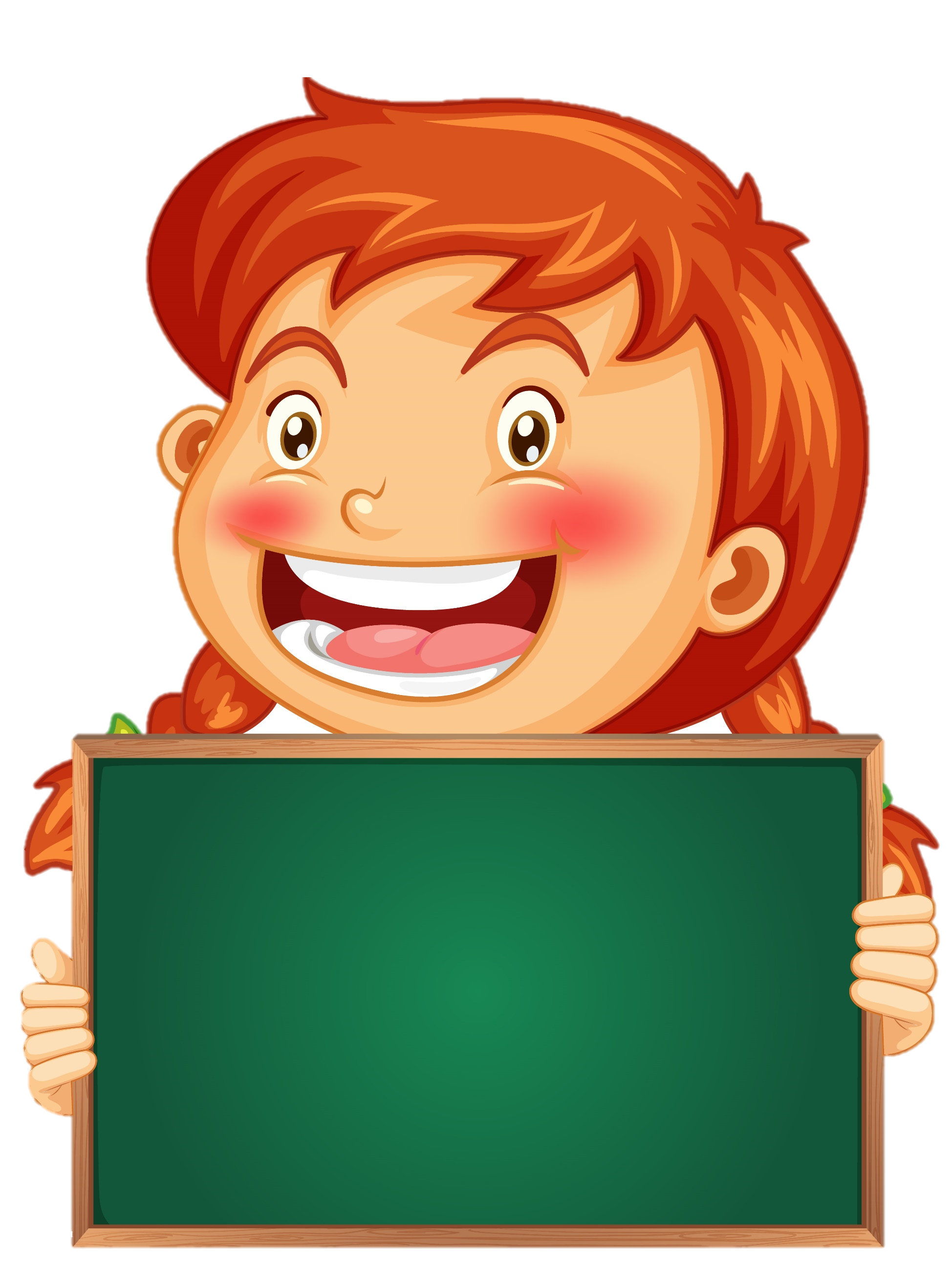 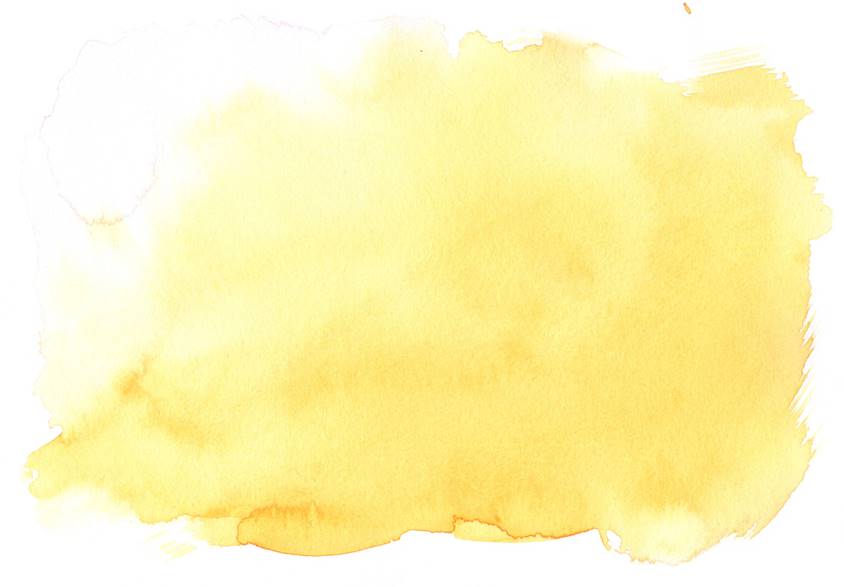 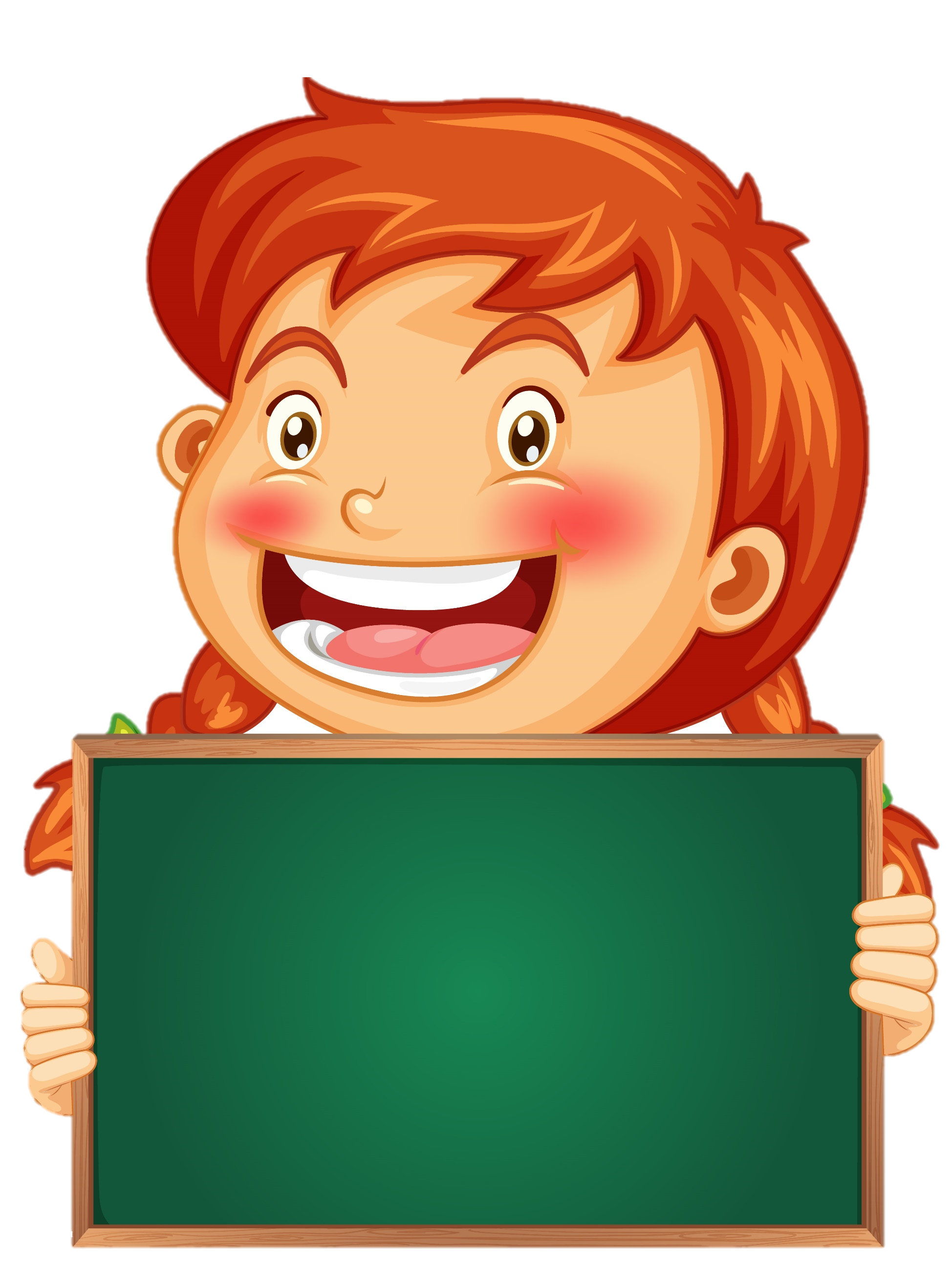 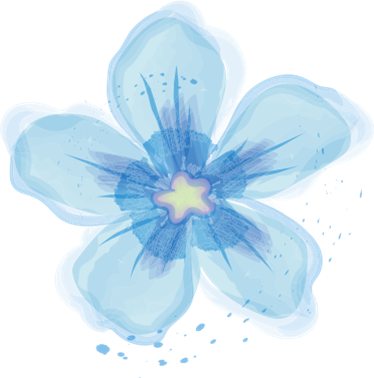 2,4 km = ... m
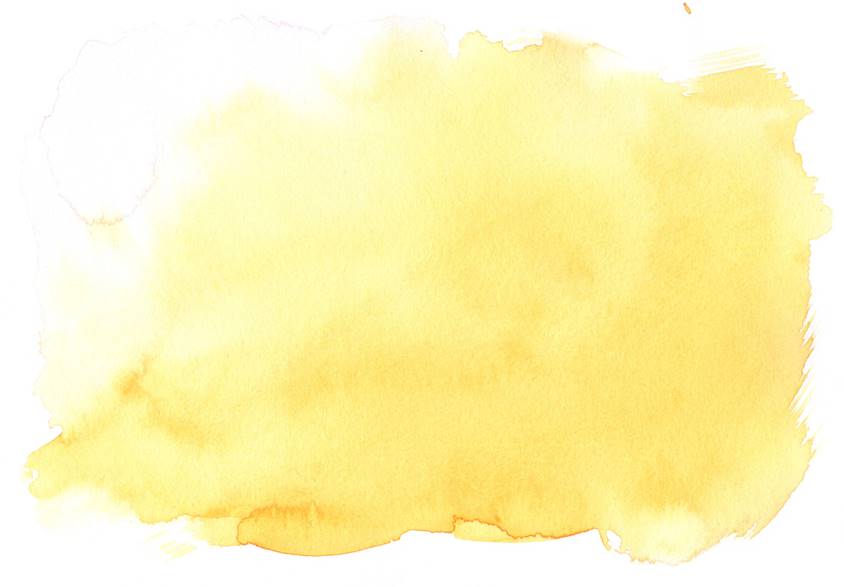 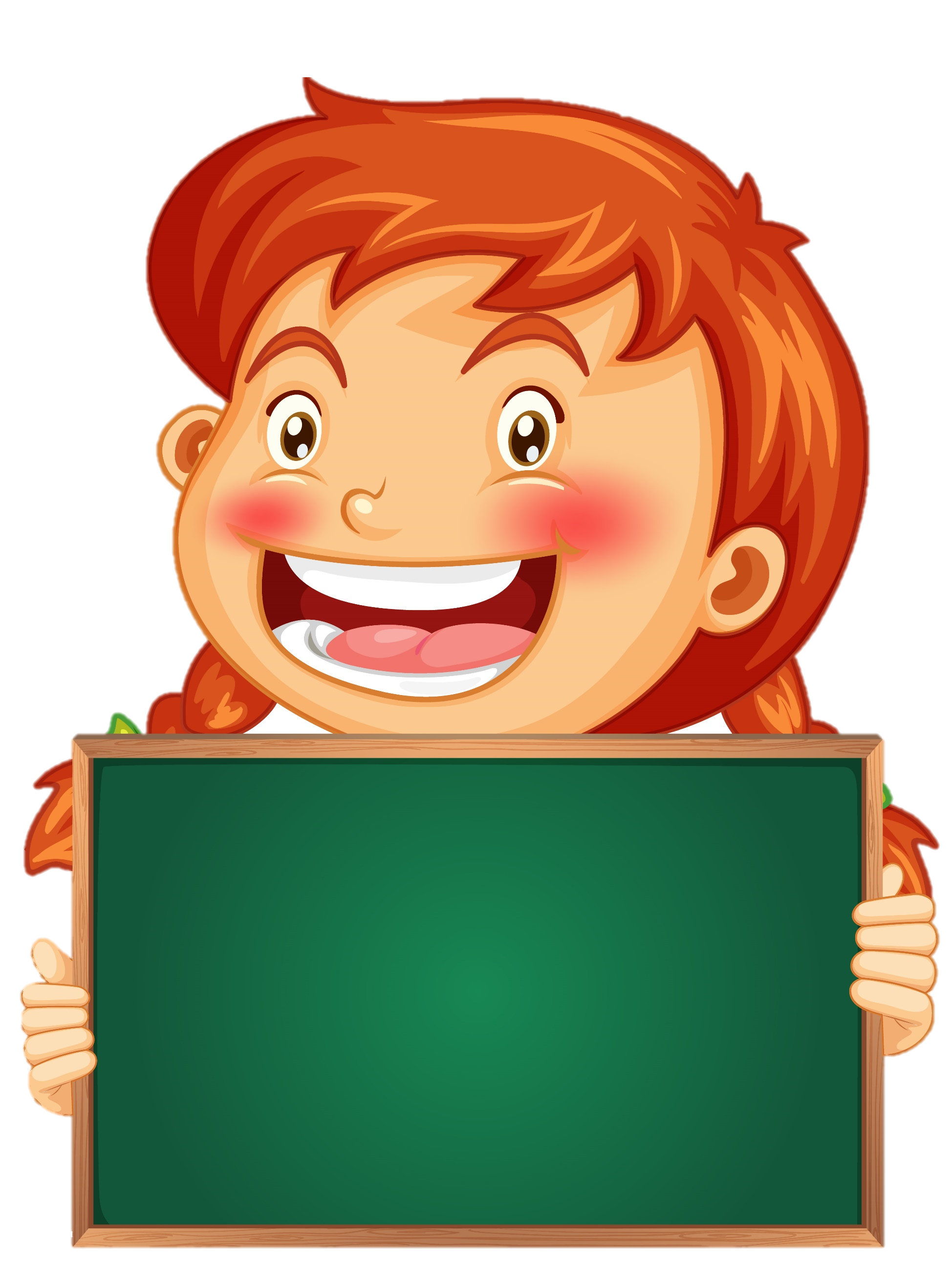 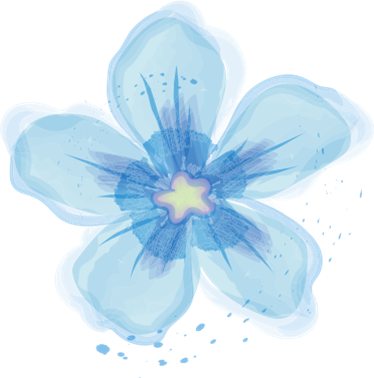 2,45 kg = ... g
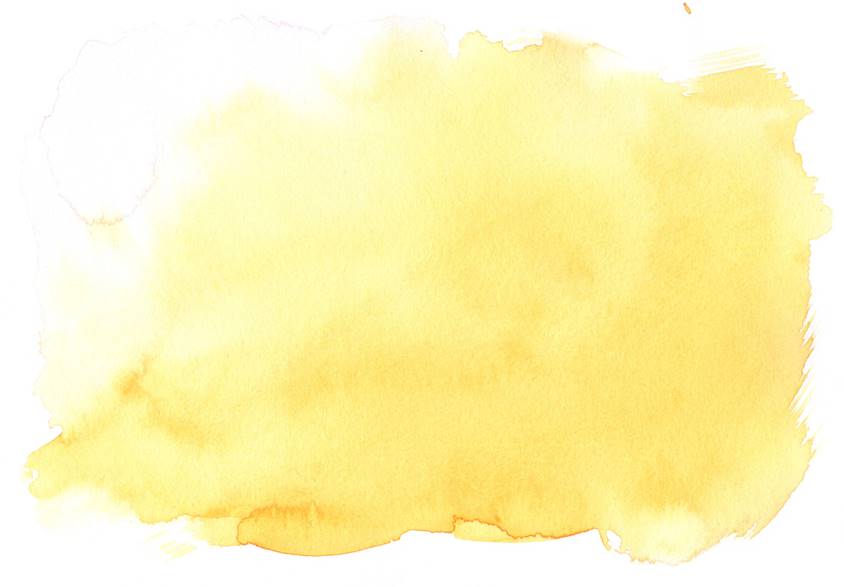 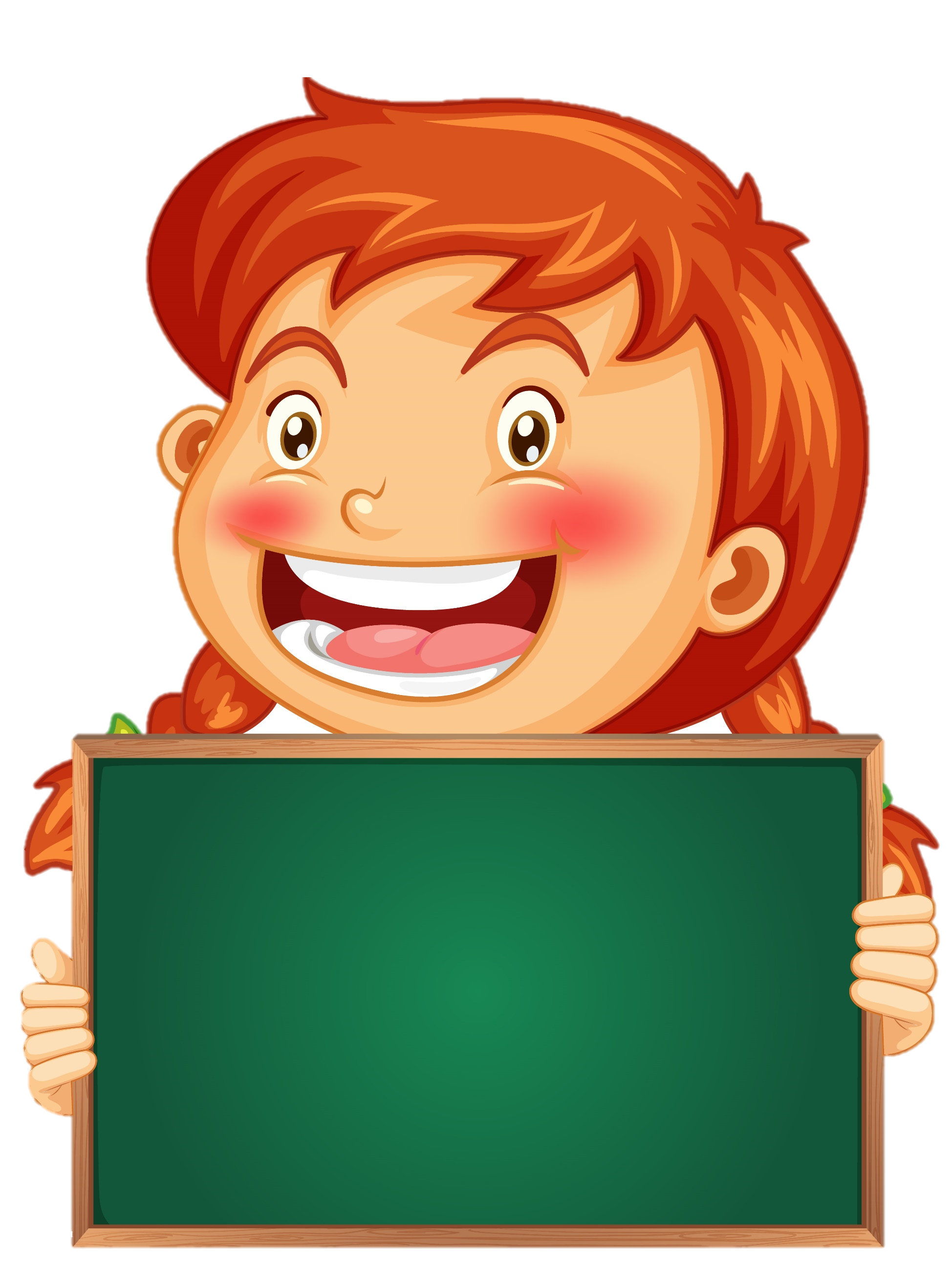 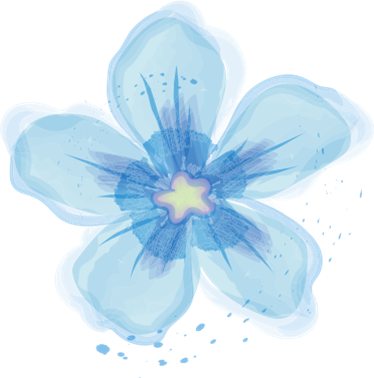 2,42 km2 = ... ha
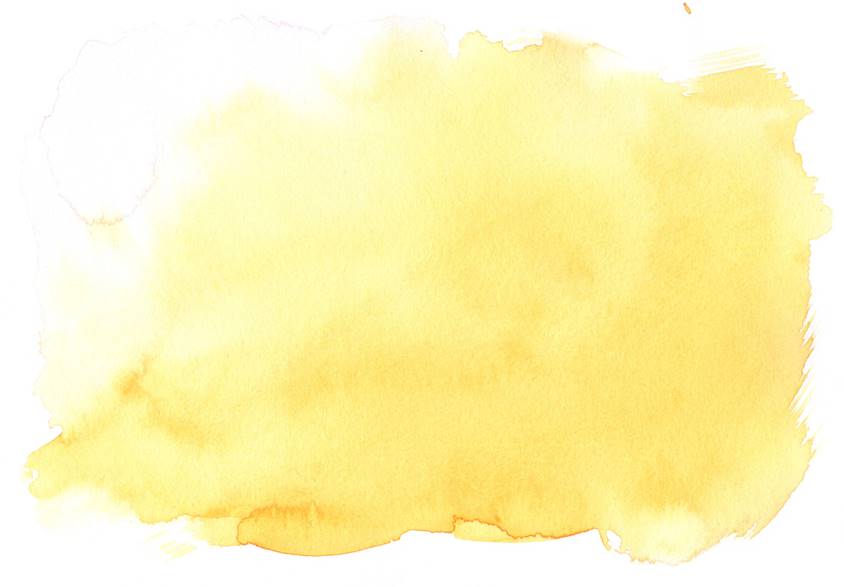 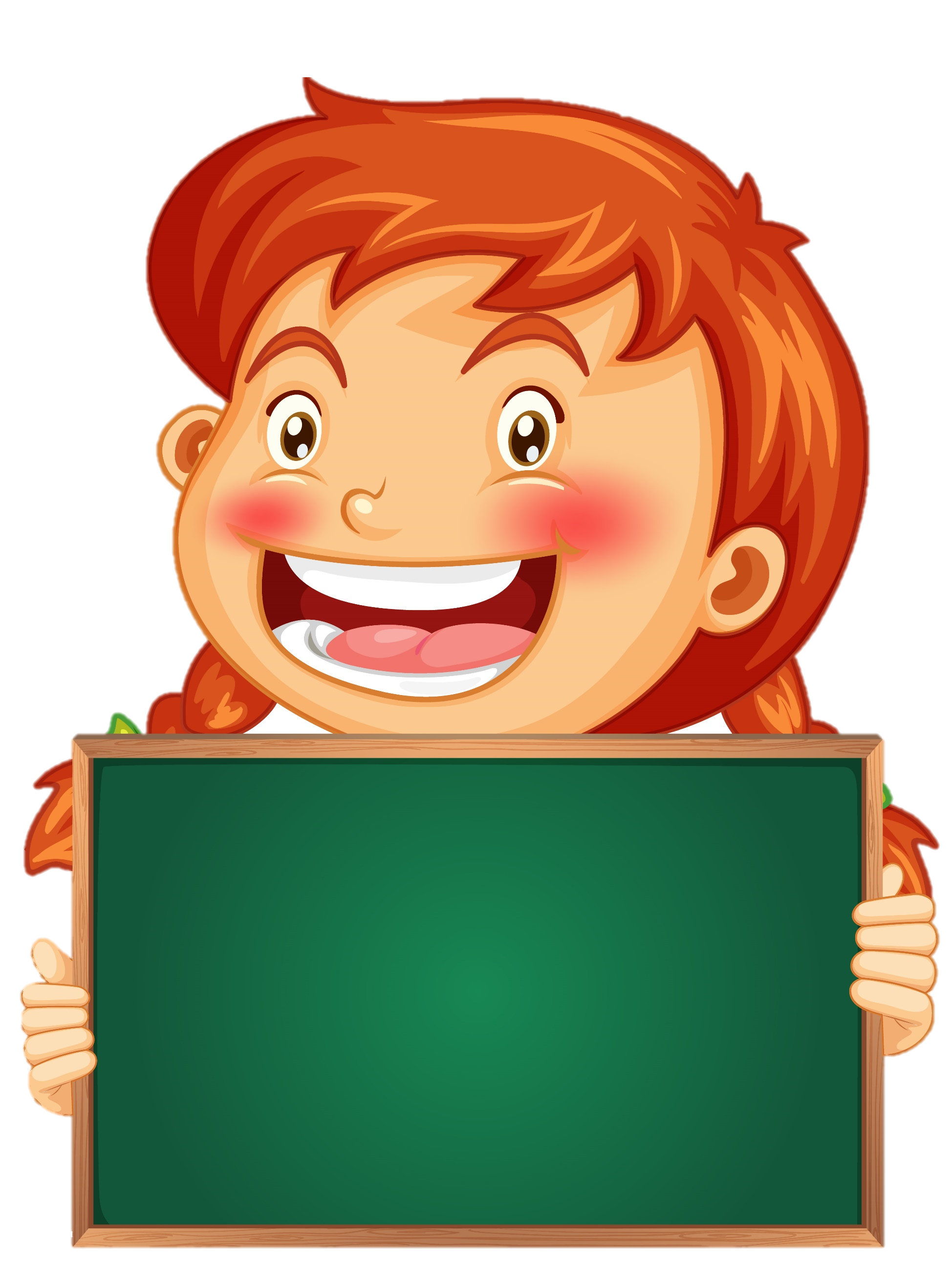 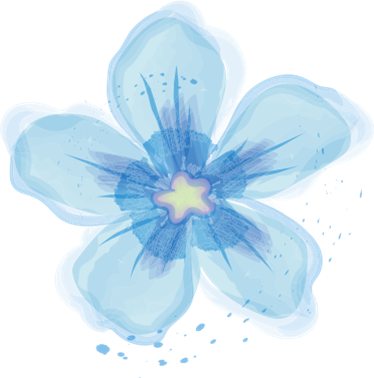 150 ha = ... km2
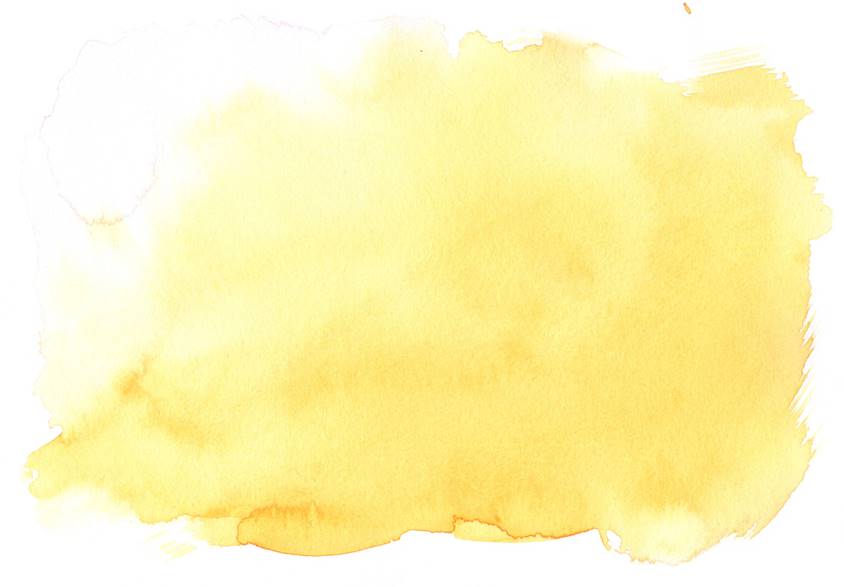 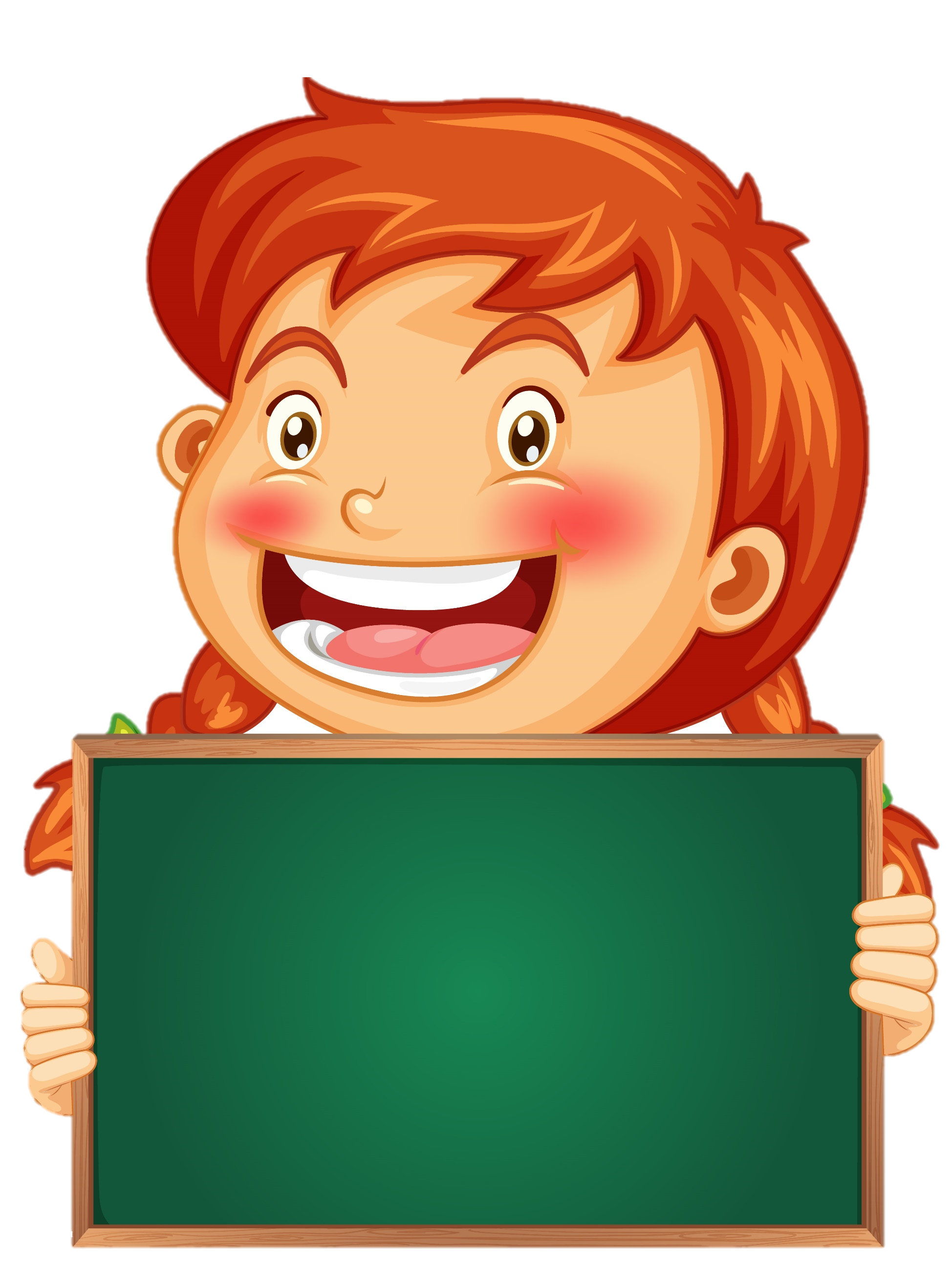 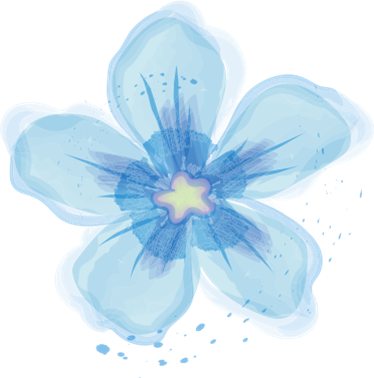 6500 m2= ... ha
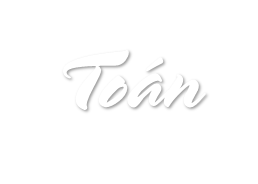 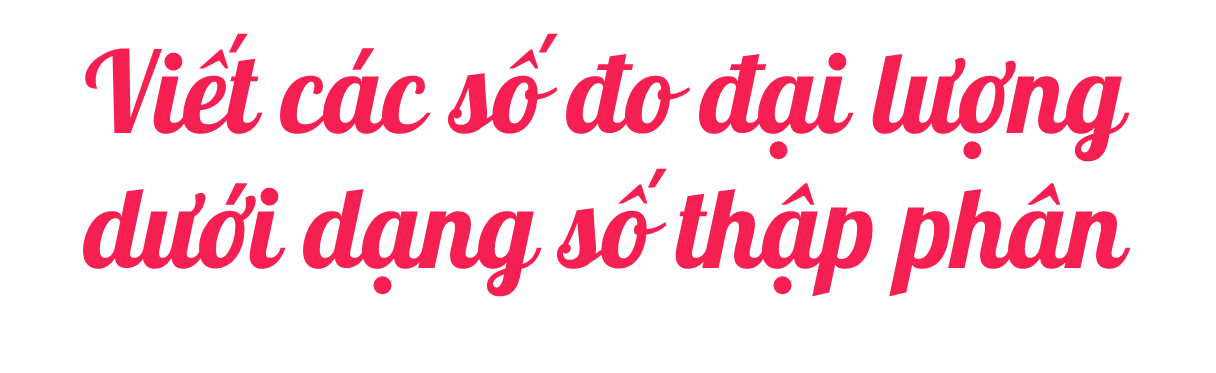 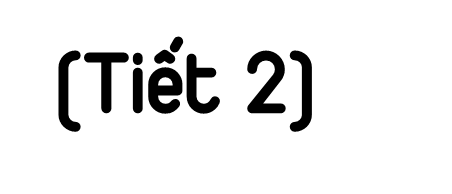 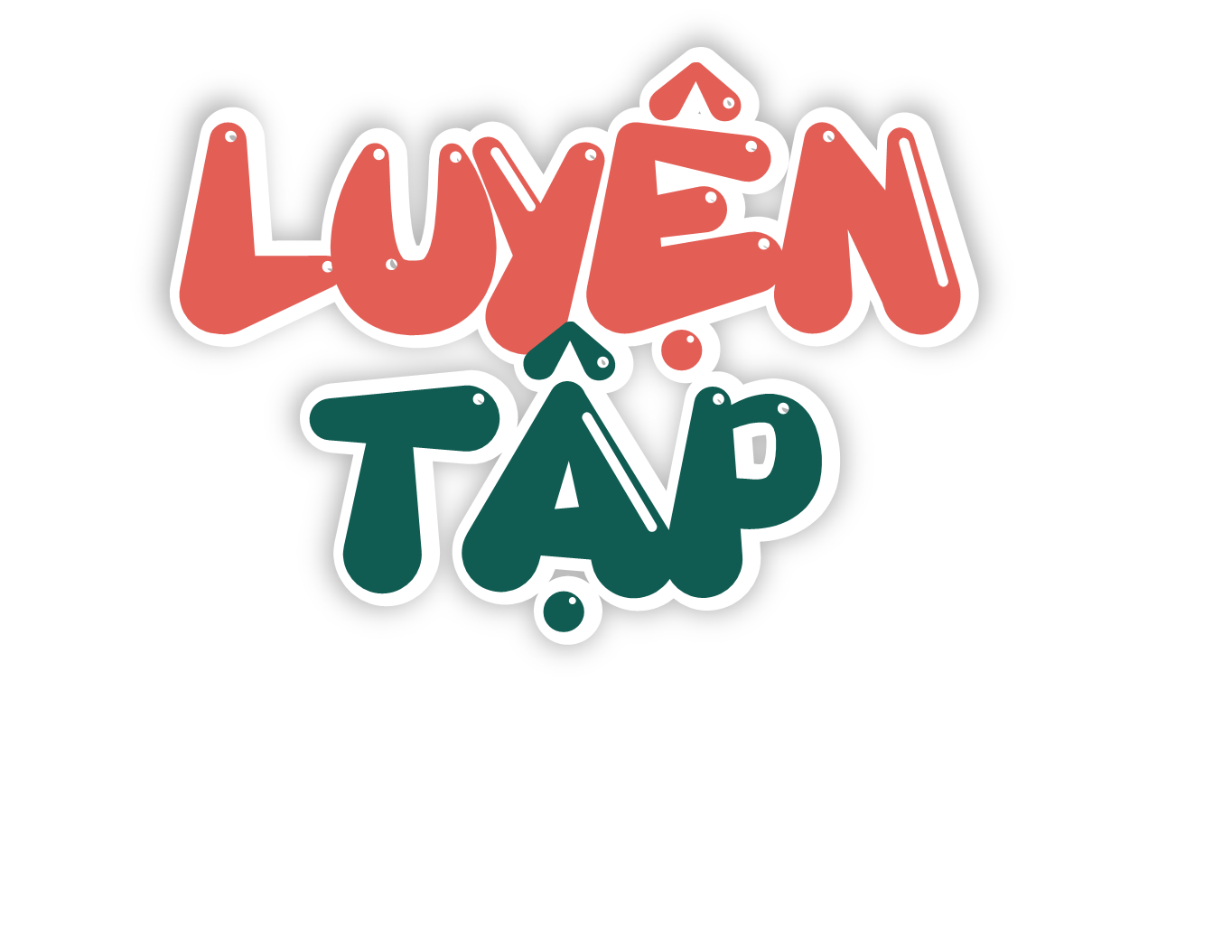 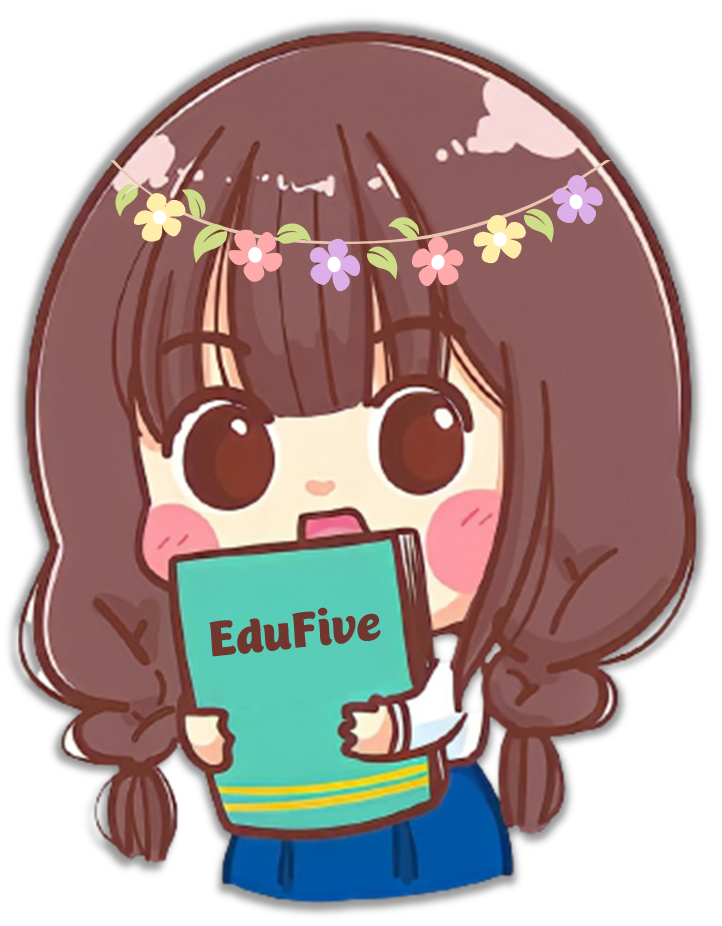 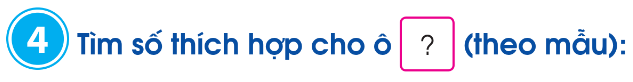 Mẫu
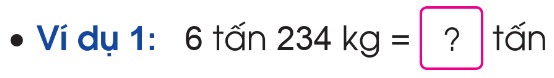 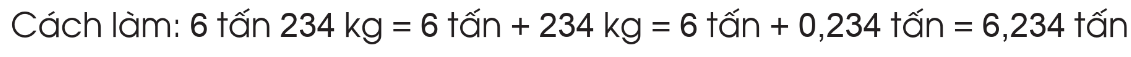 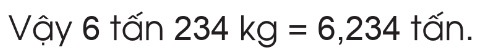 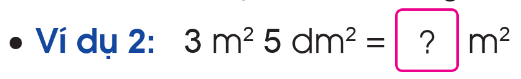 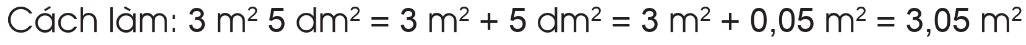 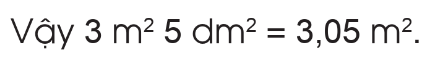 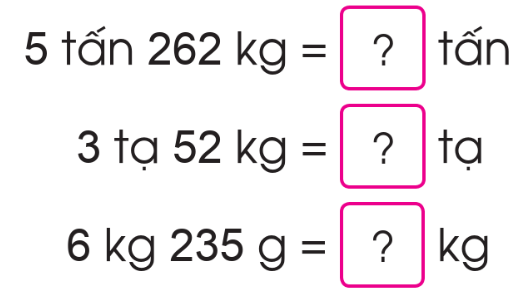 5,06
6,235
32,14
54,03
5,262
3,52
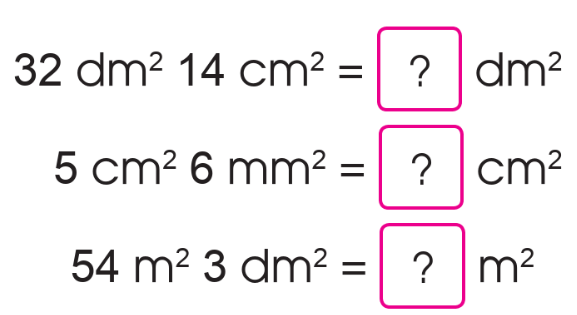 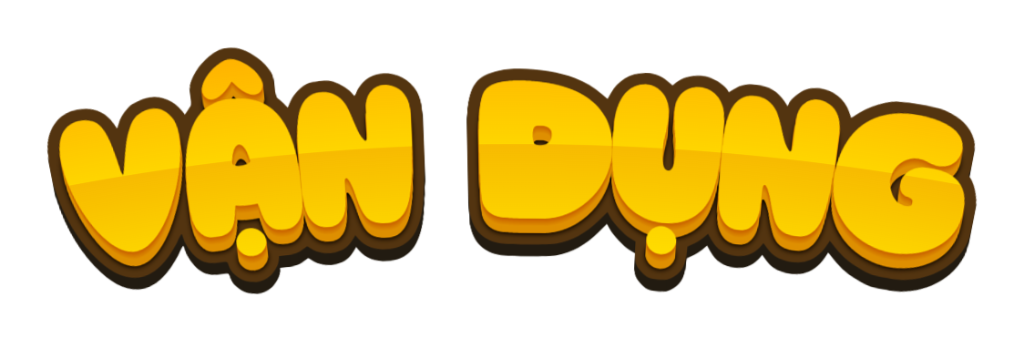 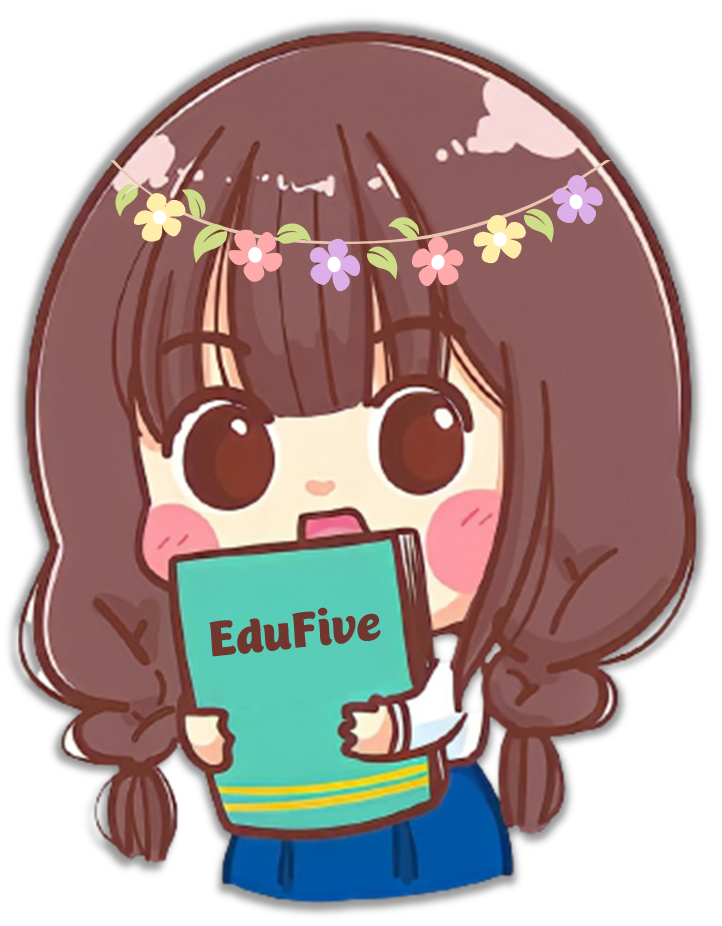 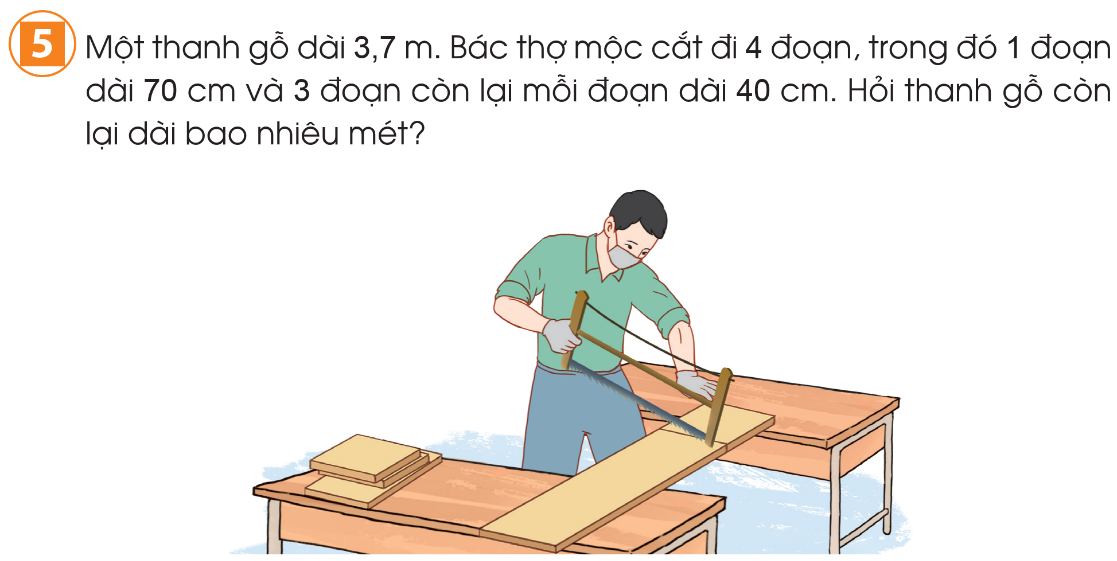 Bài giải:
Đổi 70 cm = 0,7 m
40 cm = 0,4 m
Độ dài đoạn gỗ bị cắt đi là:
0,7 + 0,4 × 3 = 1,9 (m)
Thanh gỗ còn lại dài số mét là:
3,7 – 1,9 = 1,8 (m)
Đáp số: 1,8 m
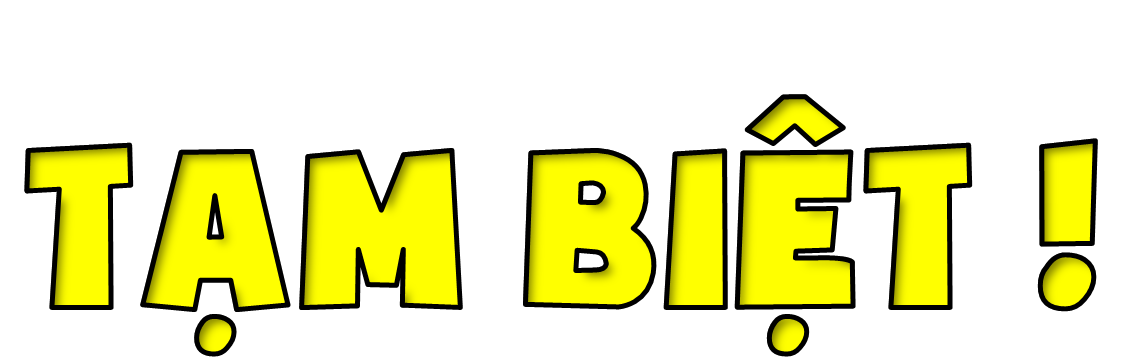